areaDetector at Diamond
Reporting use and recent developments at DLS
EPICS/areaDetector developers meeting
APS, June 2018

Ulrik Pedersen
Head of Beamline Controls
areaDetectors at DLS
GigE cameras using aravisGigE
Pilatus
Eiger
PCO
Andor
XMAP
electronAnalysers
dtaq ADCs
June 12, 2018
2
DLS in-house developments and collaborations
Excalibur
Percival
Merlin
Xspress
PanDaBox
Not really an areaDetector but with an areaDetector driver!
June 12, 2018
3
DLS Environment
RHEL6
EPICS Base R3.14.12.3
areaDetector 1-9 (!)
But it just works…
ADCore
2-2, 2-3, 2-4, 2-6
RHEL7 (transitioning)
EPICS Base R3.14.12.7
.. Followed by EPICS 7
ADCore 2-6
.. Followed by 3-x
June 12, 2018
4
HDF5 SWMR
Single Writer Multiple Reader
Process data while it is being written to file
New data elements…
Writer
Reader
HDF5 File
…that can be read by a reader…

with no IPC necessary.
…  are added to a dataset in the file…
June 12, 2018
5
areaDetector NDFileHDF5
Now with SWMR support
Only available with HDF5 >= 1.10
Optional enable/disable
SWMR only works on POSIX file systems – not NFS/Samba/CIFS
Multiple dimensions in addition to the 2+1D
Arrange data by scan dimension
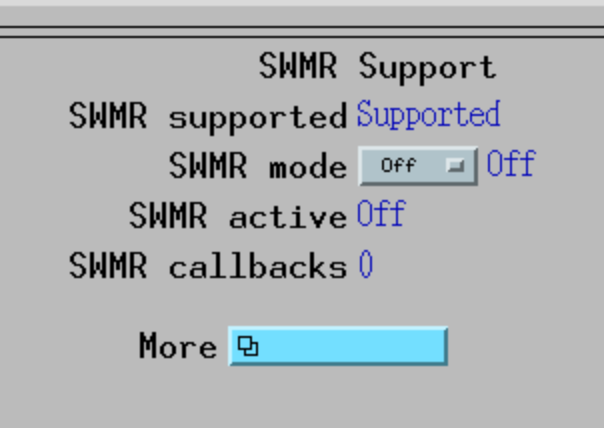 June 12, 2018
6
Mapping Project
Basic ‘mapping’ is simple: 2D raster-scan
Add multiple dimensions
Non-linear scans


Performance using hardware triggers
Continuous scans
Zebra or Panda
Live viewing through HDF5 files
Images, spectra
Live processing of HDF5 files
Pipelines triggered on scan start
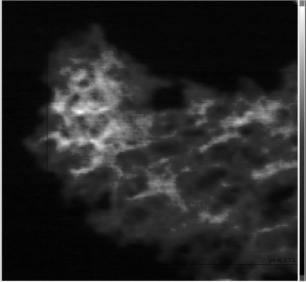 DF
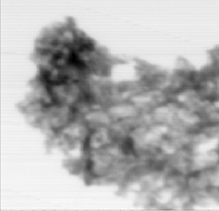 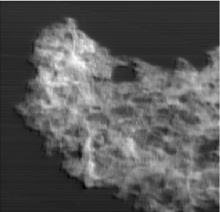 DPC
Abs
1 mm
O
C
C
O
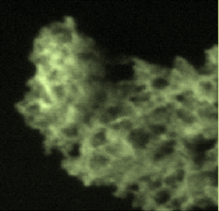 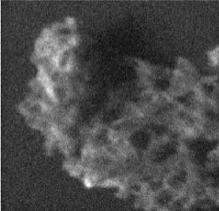 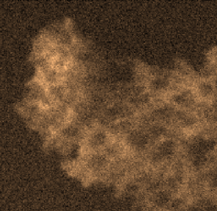 Fe
June 12, 2018
7
Mapping Project
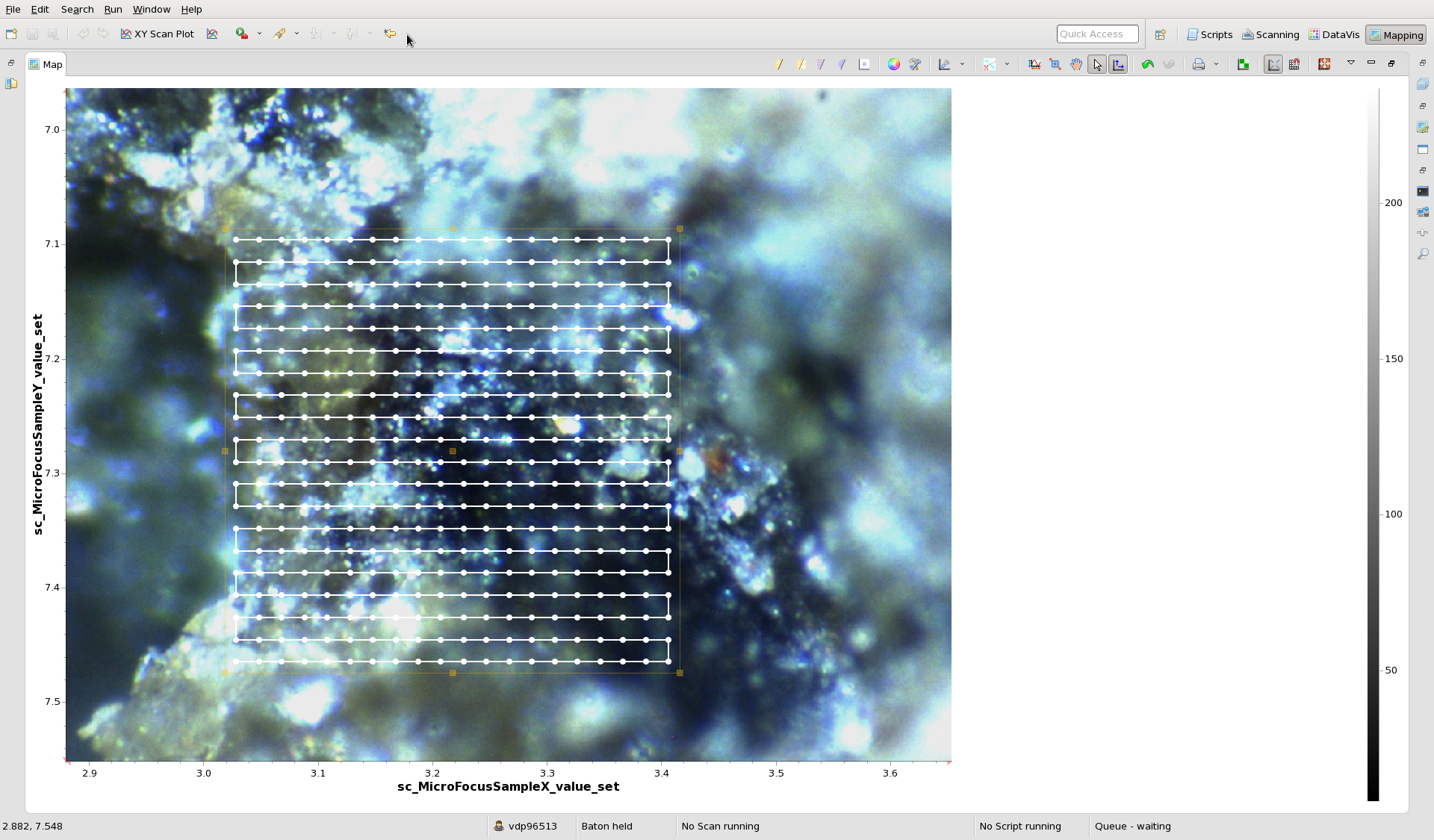 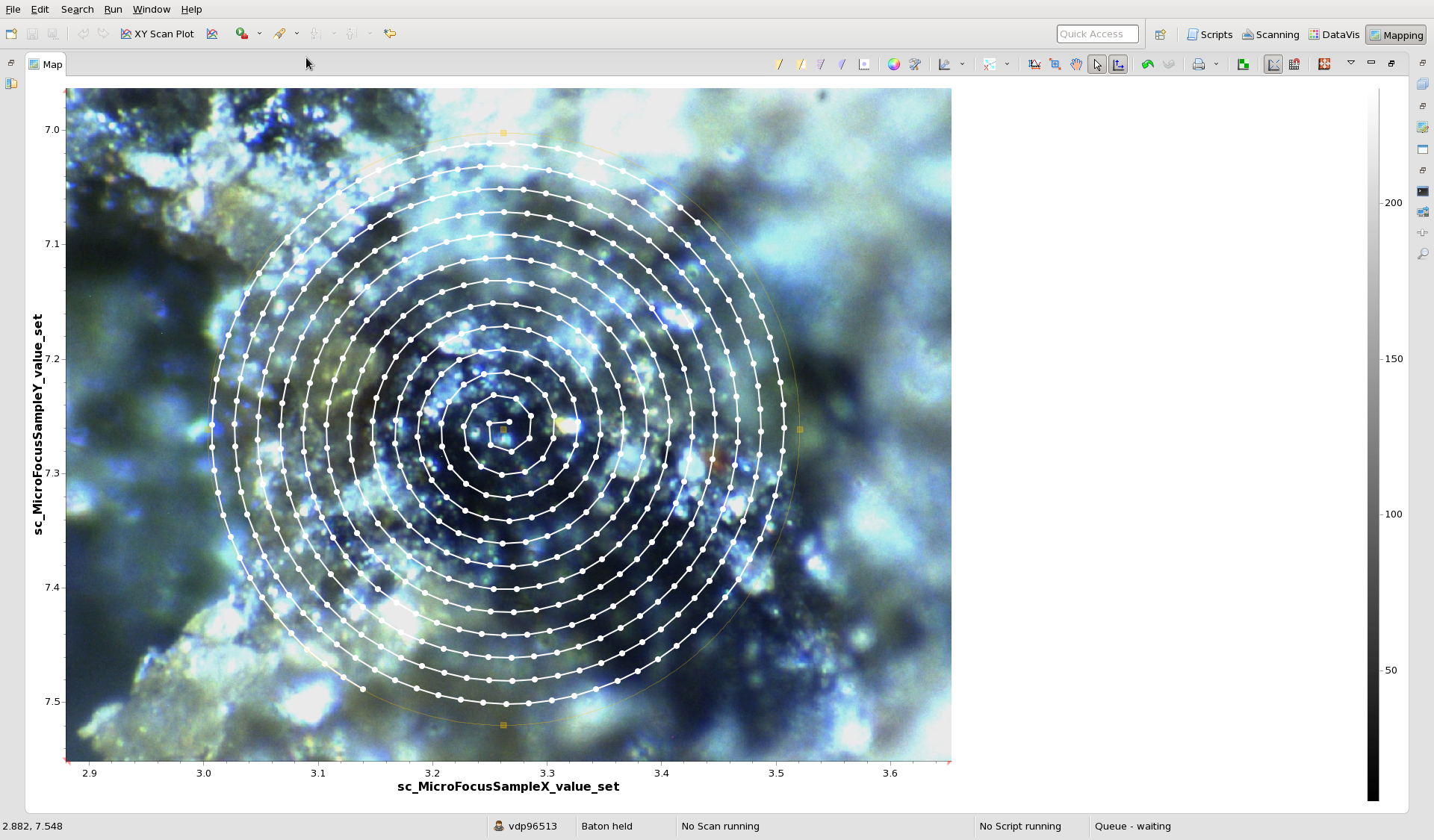 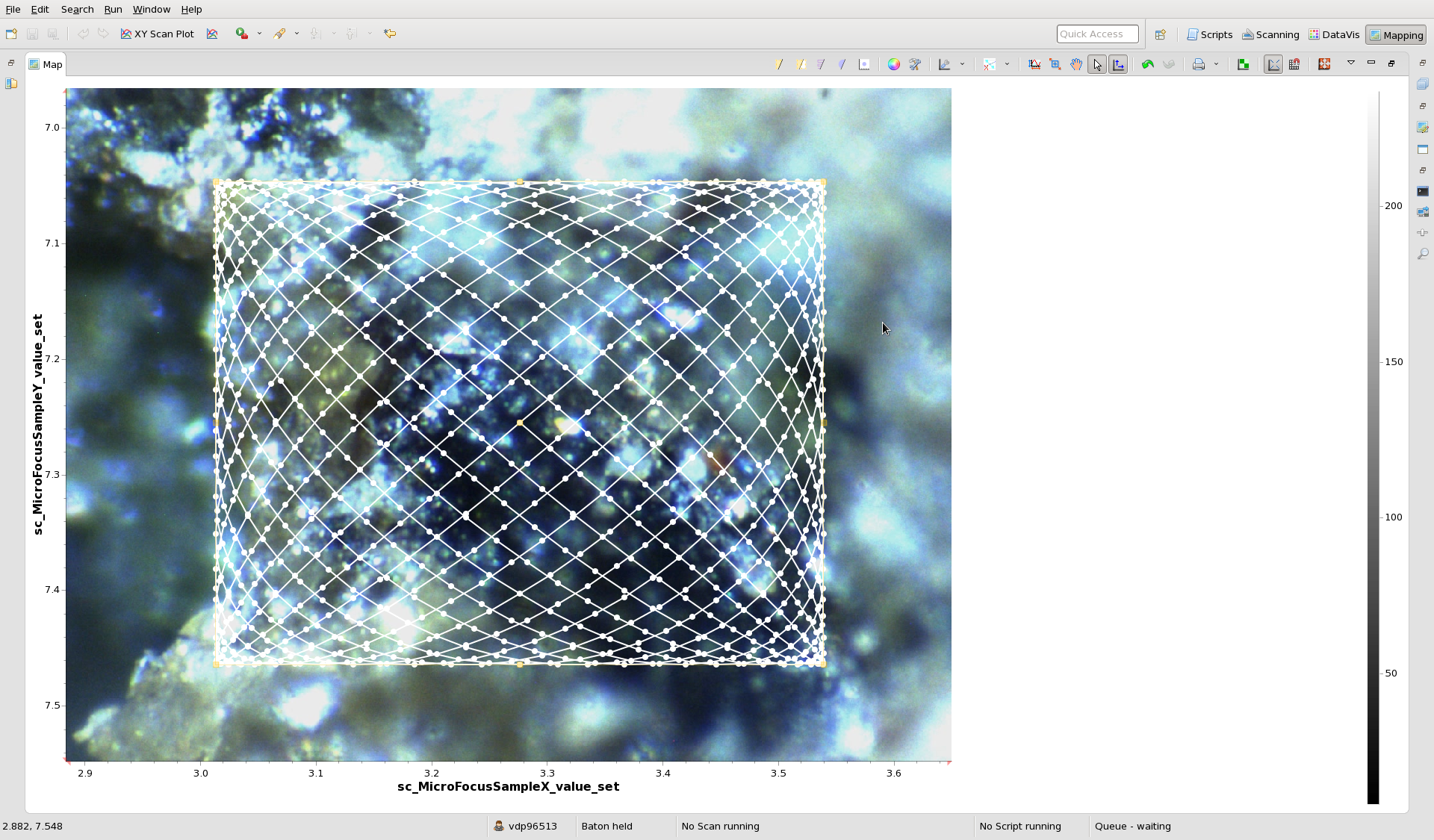 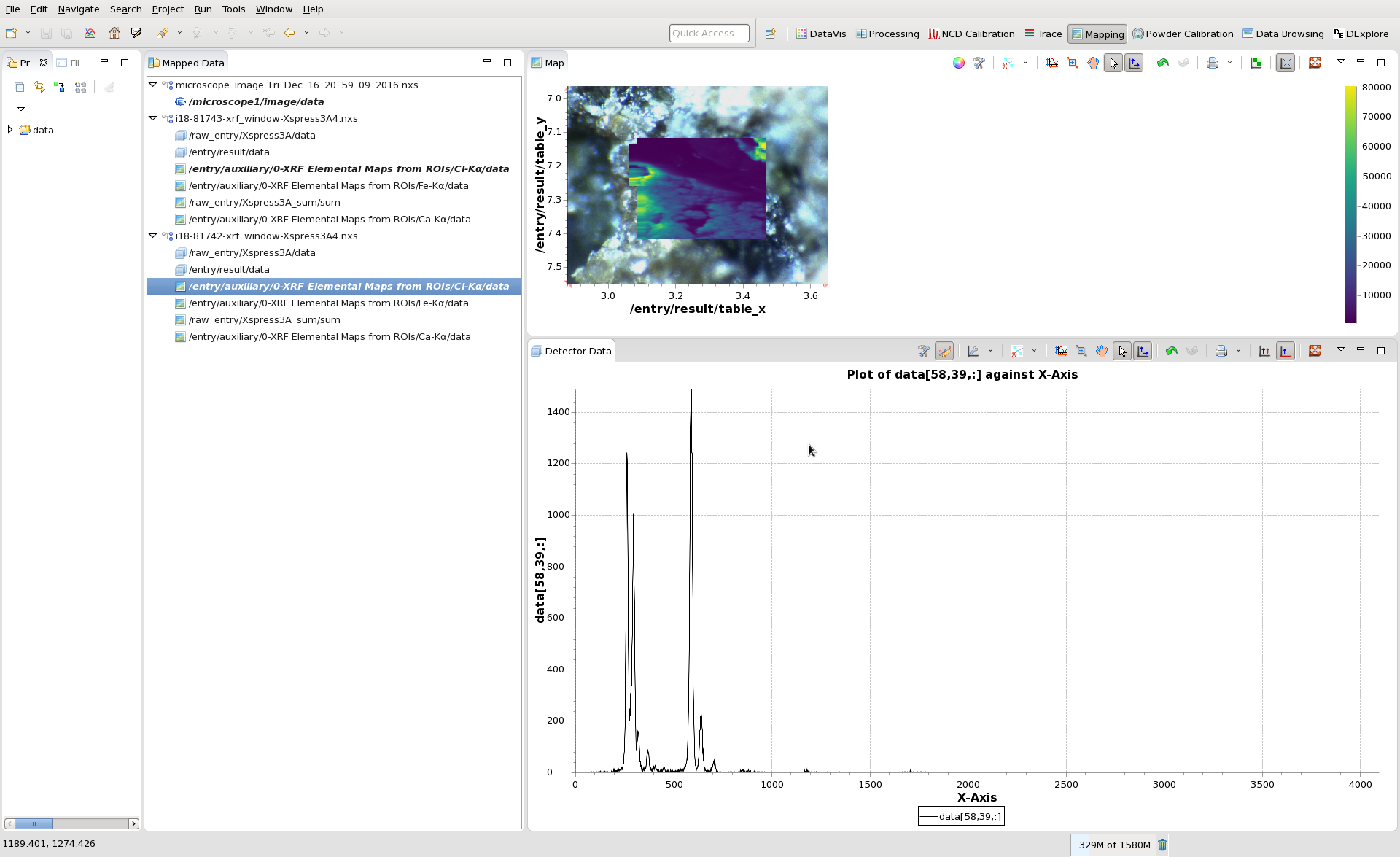 June 12, 2018
8
Mapping Project
GDA/DAWN visualisation
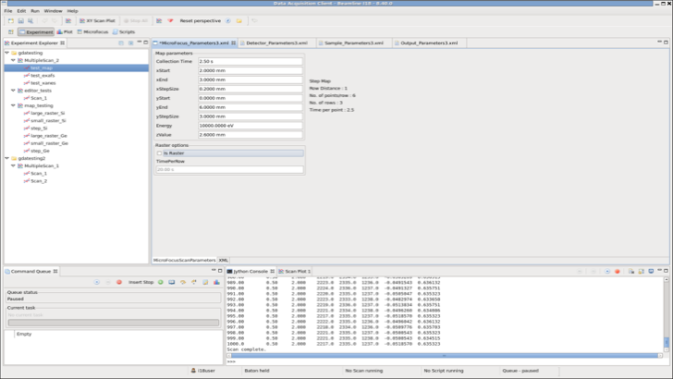 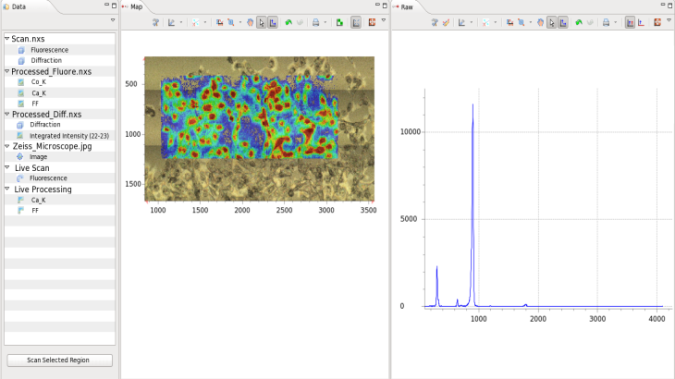 GDA Mapping Client
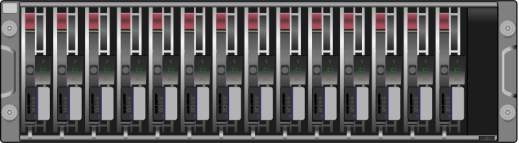 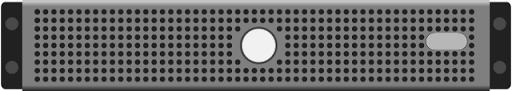 GDA9 Scanning
HDF5 SWMR
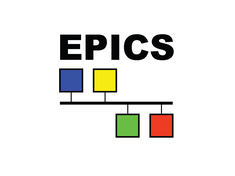 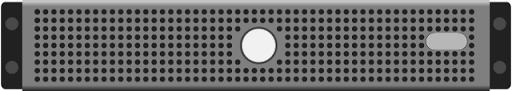 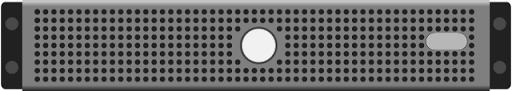 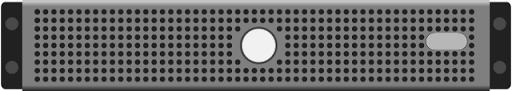 Messaging
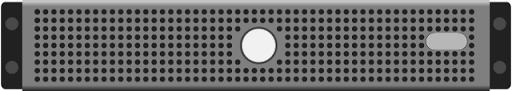 Data
DAWN Processing
EPICS/ Malcolm Middleware
June 12, 2018
9
Mapping Project
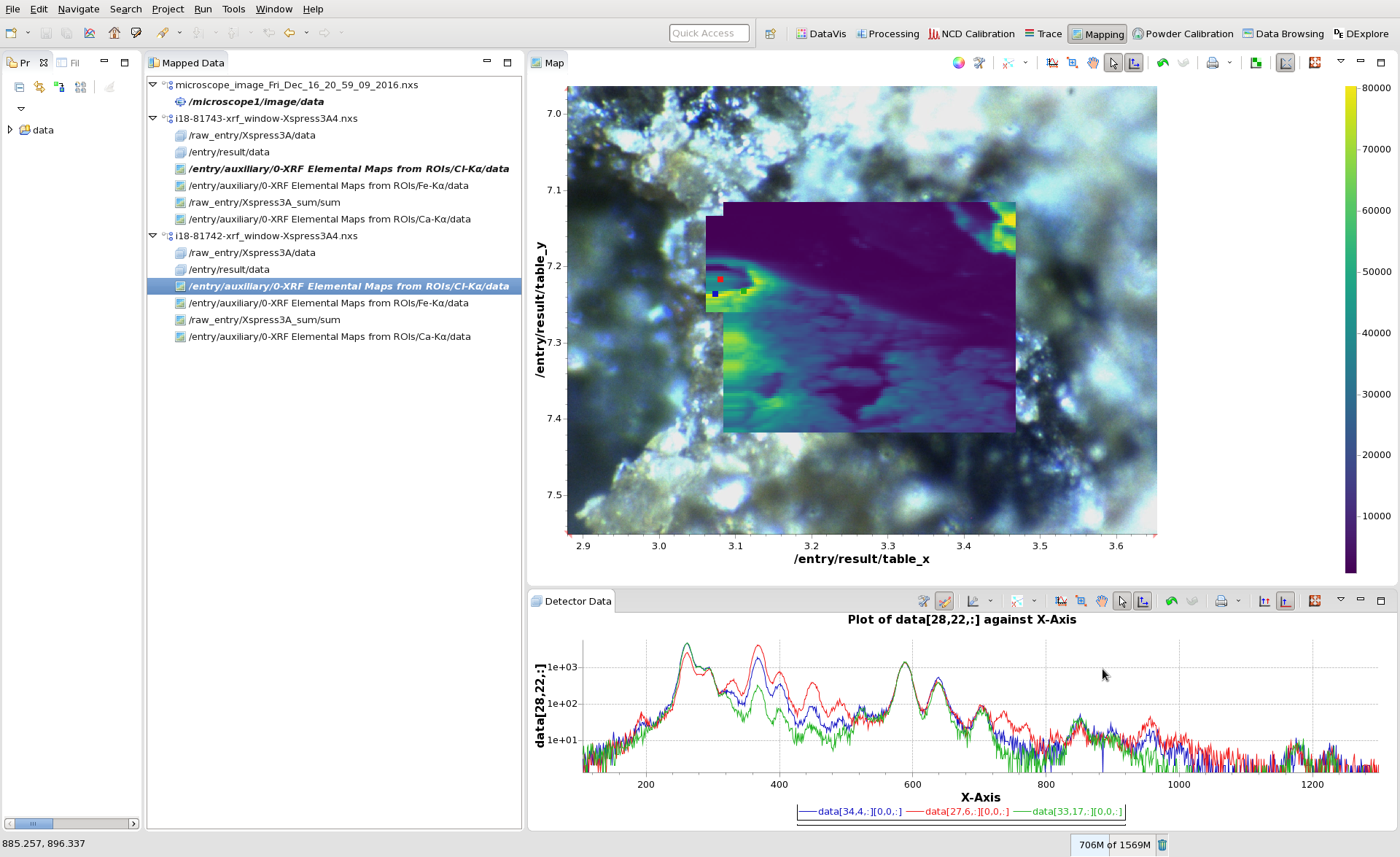 June 12, 2018
10
Detector Driver
Position Plugin
NDArray
NDArray
Snake scan
Write data in snake pattern
Leave gaps for dropped frames
Rewind and overwrite data
Monitor HDF5 for live updates
Position Labelling Plugin
XML
positions
X:0 Y:0
X:1 Y:0
Other plugins here
HDF Writing Plugin
XML
layout
HDF5 file
Future
Even faster detectors… 
Increased use of beamtime == larger datasets
Compression?
Blosc filter already on HDF5 file writer (Xiaoqiang Wang, PSI)
NDArray support for compressed frames?
New ways of storing and processing?
Object Storage – S3 File Writer plugin?
Streaming to in-house or external cloud?